Блиц-турнир
«Птицы»
Колибри
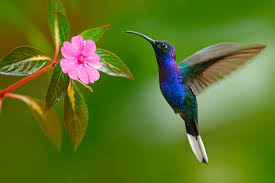 Дятел
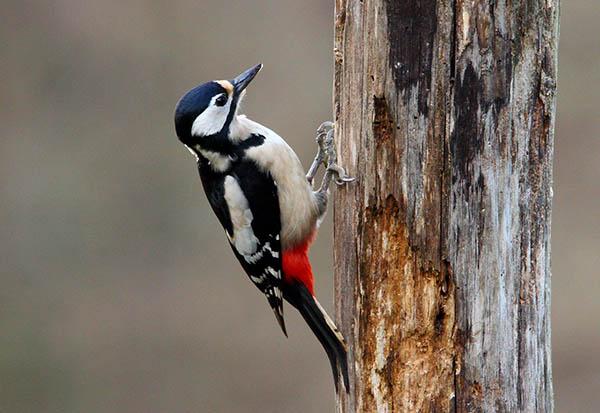 Пингвин
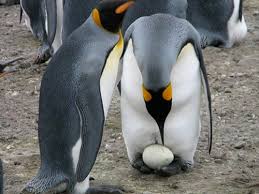 Иволга
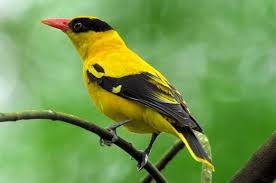 Сова
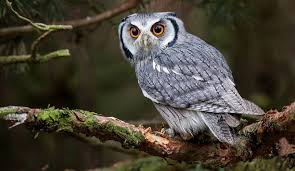 Ворона
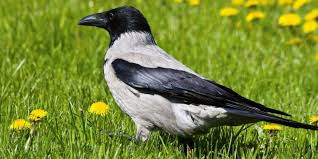 Альбинос
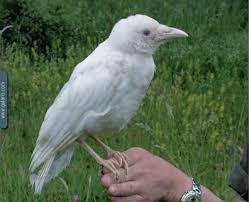 Страус
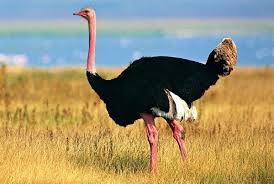 Змееед
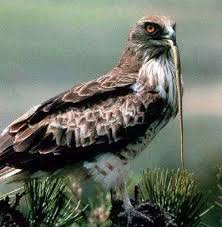 Гнездо синицы
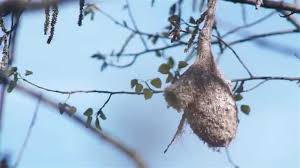 Сокол,стриж
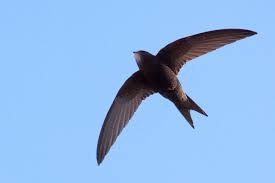 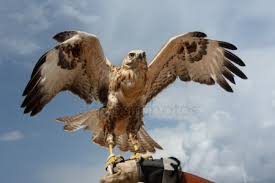 Чайка,цапля,баклан
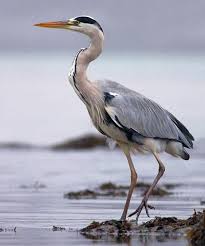 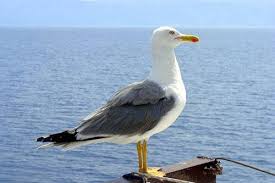 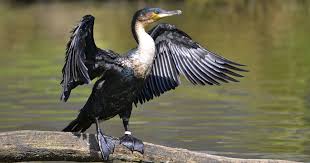 Кукушка
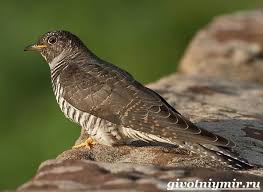 Пингвин
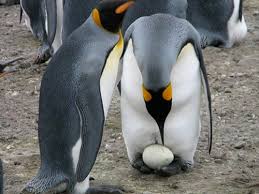 Пеликан
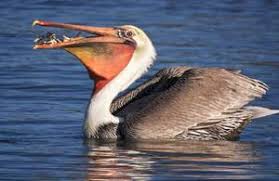 Перепел
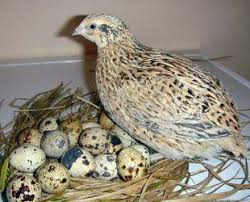 Поползень
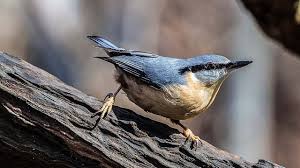 Певчие птицы:
соловей, жаворонок
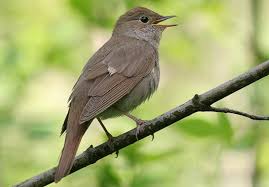 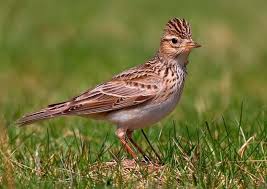 Страус
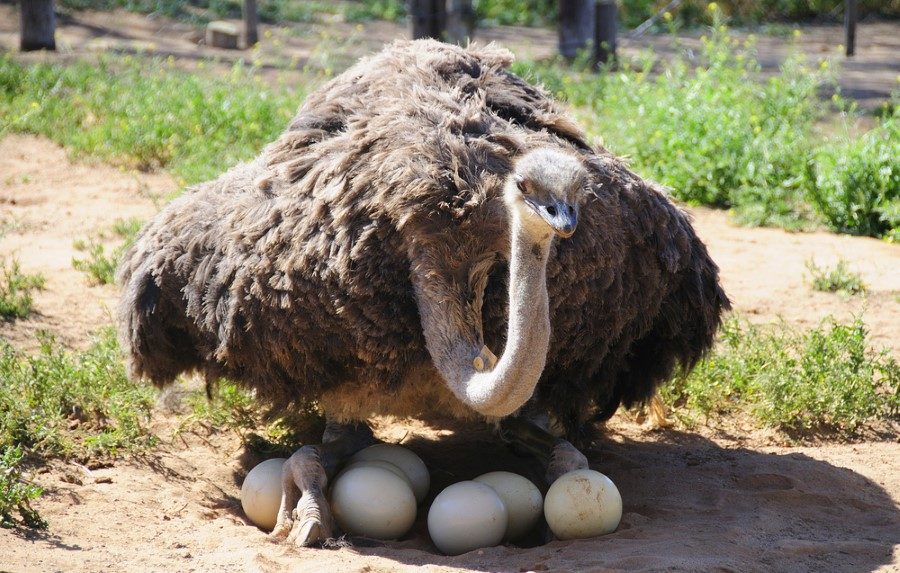 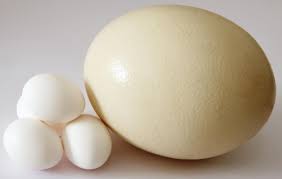 Пинвгин
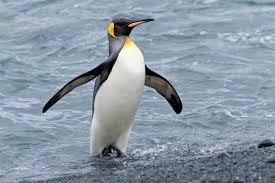 Колибри
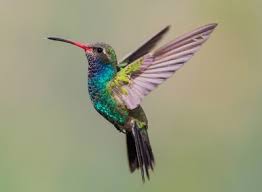 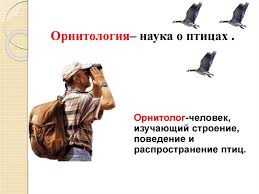